Summer 2015
Summer 2016
August 2015
February 2016
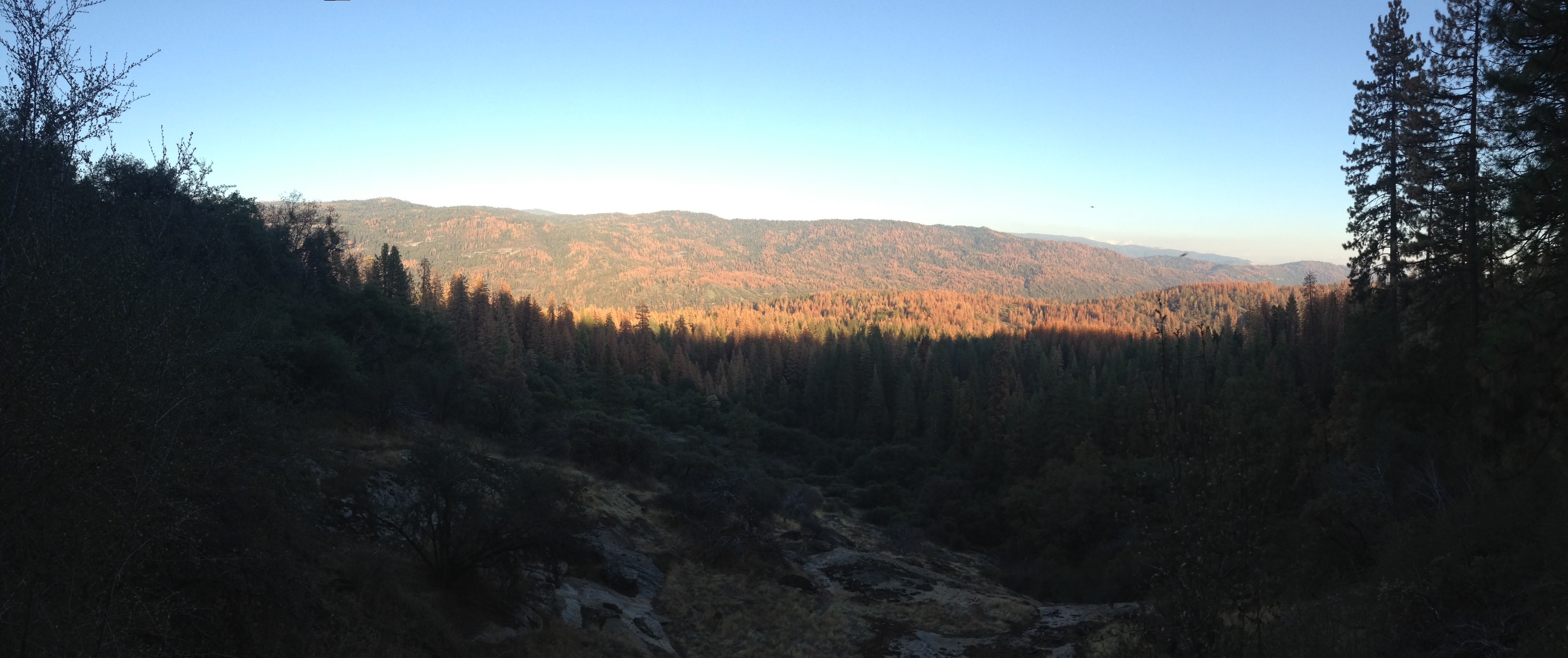 August 2016
Rim Fire 50 miles away
Prescribed burn 1 mile away
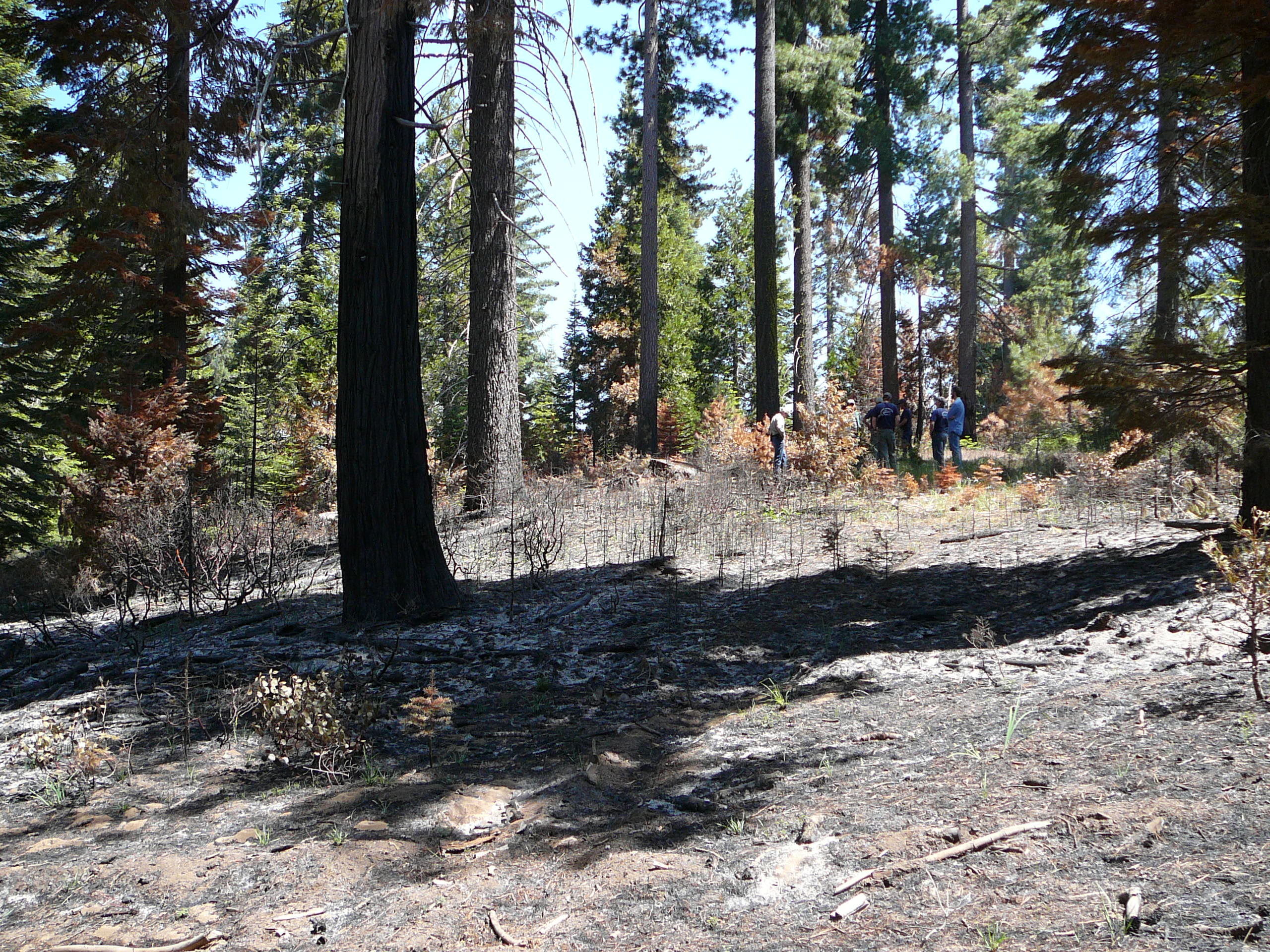